LINGUA E TRADUZIONE PORTOGHESE I
Università degli Studi di Trieste, Dipartimento di Scienze Giuridiche, del Linguaggio, dell’Interpretazione e della Traduzione
Prof.ssa Elena Manzato | manzatoelena@gmail.com
boa tardeO QUE VAMOS FAZER HOJE?
Correção dos exercícios da Unidade 1
DITADO – Revisão Unidade 2

Unidade 3, Português XXI

Perguntar e dizer as horas, pedir no café, no restaurante e noutras lojas, falar de ações da vida quotidiana, falar de ações no presente, expressar preferência.

Gramática: presente indicativo dos verbos regulares, verbos reflexos, interrogativos, preposições de tempo, sempre – nunca – às vezes, “queria...”, estar a + infinitivo.
o X da questão
Os sons do x (dicas, não exatamente regras)
Som de CH (sci in italiano)
Depois de alguns ditongos: ameixa (prugna), faixa (fascia), baixo (basso), deixar (lasciare), peixe (pesce), caixa (cassa)...
Depois de –en: enxada (zappa), enxame (sciame, nugolo), enxoval (corredo), enxaguar (risciacquare), enxuto (asciutto, secco)
Muitas vezes quando fica no começo da palavra: xícara (tazzina, tazza), xadrez (scacchi), xenofóbico (xenofobo), xampu (shampoo), xixi (pipì).
Palavras que começam por –exp (experiência, experto, explicação), -ext (externo, extremo, extensão), 
Outros casos: Oxalá, mexer (muovere), Alexandre, México, lixo (spazzatura), lixa (lima, carta vetrata), puxar (tirare), luxo (lusso), coxa (coscia)...

Som de Z (rosa in italiano)
Depois de ex + vogal : êxodo, exame, exercício, exato, execução, exército, exílio
Os sons do x (dicas, não exatamente regras)
Som de ss 
Próximo, máximo, auxílio, trouxe, 

Som de ks 
Táxi, tórax, crucifixo, tóxico, anexo, sexo, fixo...


Atenção
Exceção, excelente: /e(i)s/ + /sce/
DITADOS
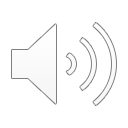 LEITURA
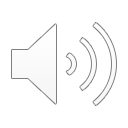 DITADO
DITADOS
- Olá, Mariana. Como estás? 
- Estou bem, obrigada. E tu?
- Tudo bem, obrigada. Ainda moras em Lisboa?
- Moro, sim. Acho que vou ficar aqui por muito tempo.
 
- Boa tarde. Onde fica a estação de táxi?
- Boa tarde. Fica ali, perto da paragem de autocarros.
 
No quarto da minha casa no Porto há uma cama, uma secretária e uma cadeira, um roupeiro e uma estante com muitos livros. Também há um candeeiro.
 
- Olá, Pedro! Vamos à praia na próxima semana? Quero apanhar sol. 
- Olá! Vamos amanhã. Eu queria comer peixe.
 
O exame no médico não tem nada de mais. 
Eu não estou com medo, mas, por favor, fica aqui.
 
Isto aqui é uma rosa. A rosa é uma flor. É a flor mais bonita, mas ela tem espinhos.
1.
Onde fica o hotel?
PORTUGUÊS XXI, UNIDADE 2

REVISÃO
Revisão Gramatical
Locuções de lugar

A minha casa fica AO LADO DA escola.
A escola é EM FRENTE DA farmácia.
O hospital fica ATRÁS DA casa.
Há um restaurante ENTRE a casa e a escola.
O lápis está DEBAIXO DA mesa.
A caneta está DENTRO DO estojo.
O livro está EM CIMA DA mesa.
A padaria fica PERTO DA casa da Ana.
A escola fica LONGE DA estação de metro.
A padaria fica À DIREITA.
O teatro fica À ESQUERDA.
Interrogativos

ONDE fica o hotel?
DE ONDE és?
QUAL é a sua nacionalidade?
COMO é a casa dele?
O QUE é isso?
QUANTOS quartos tem a sua casa?
QUEM é ela?
Revisão Gramatical
Verbo estar
Eu 	estou	
Tu 	estás	
Você 	está
Ele/ela 	está	
Nós 	estamos
Vocês 	estão
Eles/Elas 	estão

Verbo haver
	há
Artigos indefinidos




Eu tenho um quarto grande.
Tens uma caneta?
Temos uns amigos ingleses.
Esta cidade tem umas casas muito antigas.
Pronomes demonstrativos (invariáveis)

ISTO (aqui)
ISSO (aí)
AQUILO (ali)

ISTO e ISSO diferem conforme a distância e especialmente do interlocutor.
Revisão Gramatical
Verbo Ficar
Eu 	fico	
Tu 	ficas	
Você 	fica
Ele/ela 	fica	
Nós 	ficamos
Vocês 	ficam
Eles/Elas 	ficam
Alguns usos do verbo ficar
Localização fixa-habitual de objeto (A padaria fica nesta rua – Os dicionários ficam na estante à direita)
Como no italiano rimanere/restare (Quantas noites fica? Fico duas noites.  Eu volto já. Ok, eu fico aqui.)
Vocabulário cidade
Uma rua / uma praça
Um prédio
Uma farmácia (os medicamentos)
Um jardim
Uma pastelaria (o bolo)
Uma escola (os alunos)
Um banco (os cheques, a conta corrente)
Um hotel
Um supermercado (o leite)
Os correios (os selos, a carta, a encomenda)
Um cinema (os filmes)
Um carro (a carta de condução)
Uma paragem de autocarros / do elétrico
Uma passadeira
Uma avenida / uma alameda
Uma padaria (pão)
Um restaurante 
Um café 
Uma estação de metro / comboio / táxi
Um posto de turismo (o guia turístico, o mapa)
Um teatro
Uma discoteca
Uma loja (de roupa, de calçados)
Um talho (bife de novilho, frango)
Um cabeleireiro / um barbeiro
Um quiosque de jornais
Uma livraria
Vocabulário Papelaria e Escritório
Agrafador (agrafes)
Tesoura
Fita adesiva
Clips
Régua
Caderno
Bloco de notas
Apara-lápis
Candeeiro
Estante
Sofá
Computador
Planta
Quadros
Paredes
Carpete
Chão (teto)
Cesto de papéis, papeleira
Porta
Janela
Mesa
Secretária
Carteira
Dicionário
Estojo
Cadeira
Pasta
Lápis (de cor)
Marcador
Borracha
Livro
Caderno
OBRIGADA!
Dúvidas?
Não hesitem em fazer perguntas! 
Podem contactar-me aqui: manzatoelena@gmail.com